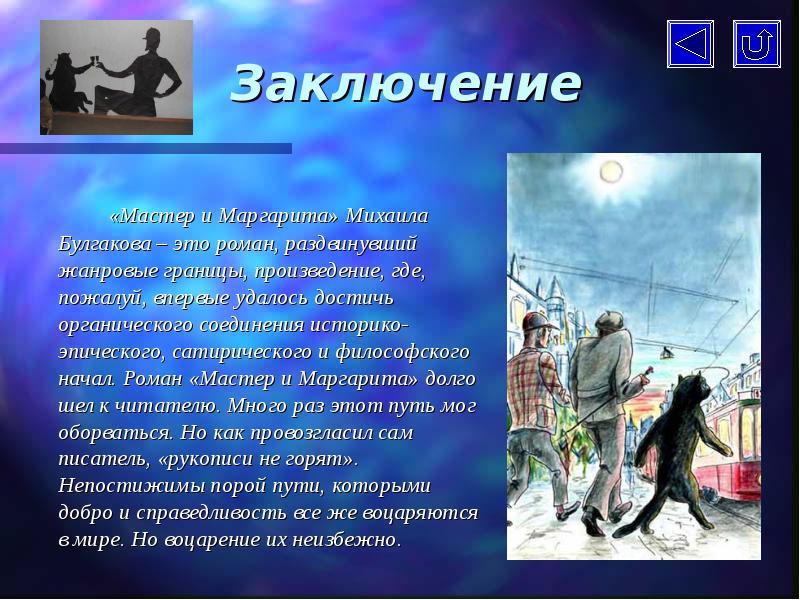 Фантастическое и реалистическое  в романе Мастер и Маргарита
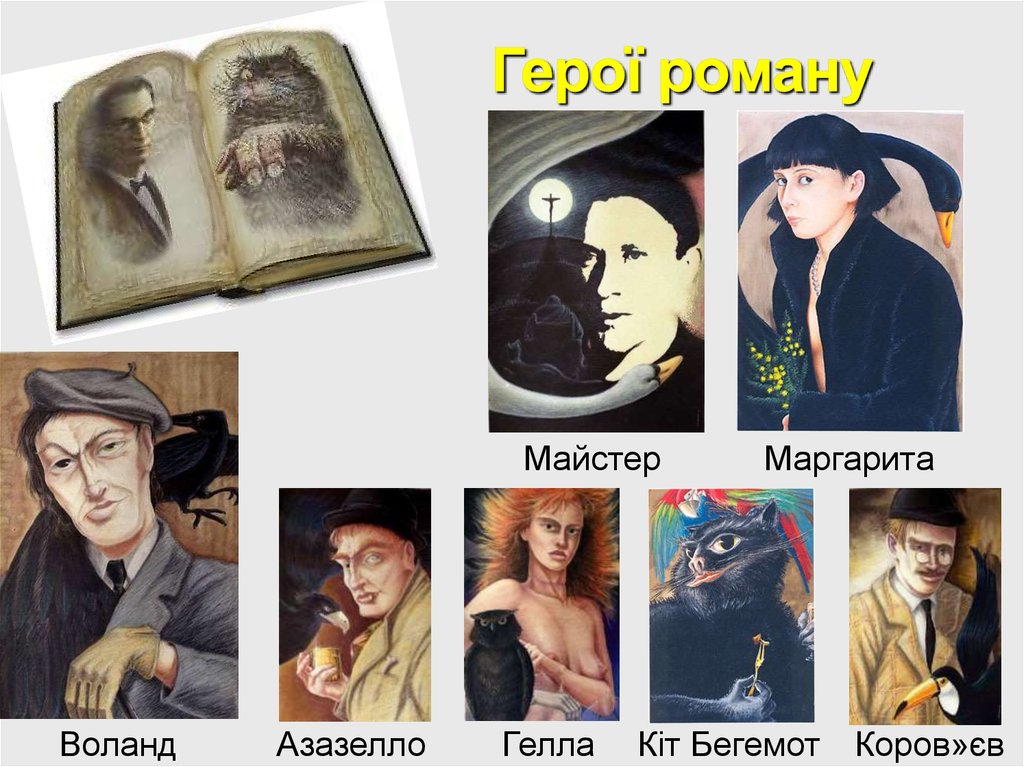 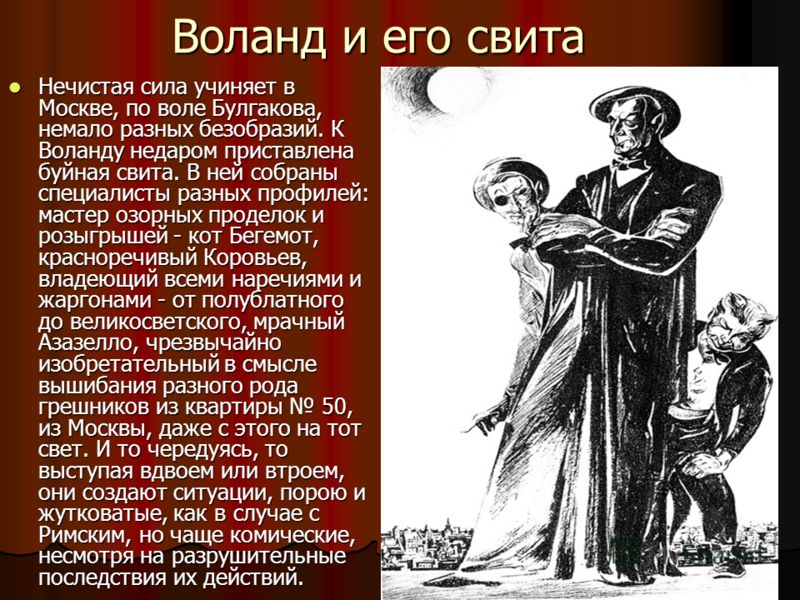 Роман «Мастер и Маргарита» не укладывается в обычные схемы. В произведении причудливо переплетается реальное и фантастическое. С одной стороны, в романе представлена Москва 20-х гг., с другой - полумифические события в древнем Ершалаиме. Поэтому «Мастера и Маргариту» можно смело считать как бытовым, так и фантастическим романом.
Произведение Булгакова состоит как бы из двух романов. Один - из античной жизни (роман-миф), который пишет Мастер, и другой - о современной жизни и о судьбе самого Мастера, написанный в духе «фантастического реализма». Но это формально-структурное деление романа не закрывает очевидного, того, что каждый из этих романов не мог бы существовать отдельно, так как их связывает общая философская идея.
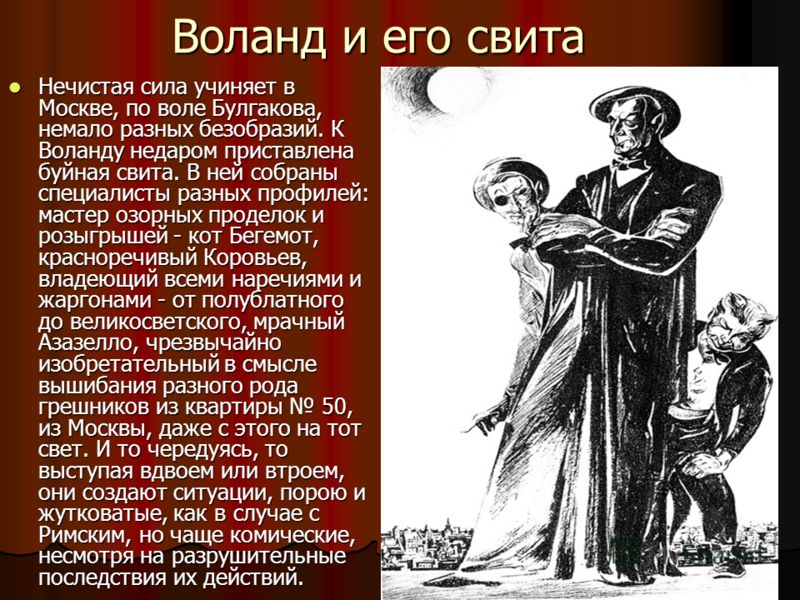 Тяготение М.А. Булгакова к притчевой форме повествования, объясняет столь масштабное соединение в его произведениях реальных событий, героев и персонажей фантастико-аллегорических.
В литературе немало произведений, в которых «соседствуют» миры реальный и фантастический. Это и «Илиада» Гомера и «Божественная комедия» Данте, и романтические баллады Жуковского. С появлением реализма данный прием практически вышел из употребления. Поэтому появление романа «Мастер и Маргарита» стало важным, так как в нем действительно объединены реальность и фантастика. Посредством этих сочетаний Булгаков в своем произведении поднимает много проблем, показывает нравственные изъяны и недостатки общества.
Фантастика для Булгакова, научная или мистическая, не самоцель. В первую очередь для него важно осмысление картины человеческой жизни, человеческой сущности и соотношение в человеке и мире темного и светлого начала. Все остальное - это лишь средства для раскрытия и более полного освещения замысла.
Далеко не все способны осмыслить роман «Мастер и Маргарита» в том идеологическом и философском ключе, который предлагает автор. Конечно, чтобы понять все подробности романа, человек должен обладать высокой культурной подготовленностью и исторической осведомленностью по многим вопросам, но феномен восприятия в том, что «Мастер и Маргарита» перечитывают и юные. Дело в том, вероятно, что молодежь привлекают в произведении фантастические, сказочные элементы, и даже, если подросток не способен понять сложные истины и глубинный смысл произведения, он воспринимает то, что способно заставить работать воображение и фантазию.
В романе нет границы между фантастикой и реальностью, так как она разрушена вторжением в реальный мир персонажей мистико-фантастических. Недаром Булгаков говорил о себе: «Я - мистический писатель».
Фантастика - это особая форма изображения действительности, логически несовместимая с реальным представлением об окружающем мире. Она позволяет автору развернуть перед нами целую галерею персонажей.
Одной из первых фантастических фигур, которая появляется на страницах романа «Мастер и Маргарита», является Воланд. Появившись в Москве, он выворачивает наизнанку действительность, обнажая ее ценности, истинные и мнимые. Воланд и его свита оказываются в роли своеобразного суда, приговор которого скор, справедлив и приводится в исполнение немедленно. Но их задача заключается в том, чтобы извлечь из Москвы Маргариту, гения Мастера и его роман о Понтии Пилате.
По замыслу автора фантастический образ Воланда должен восприниматься как реальность. Булгаков использует прием фантастического попадания из вечности в Москву. «И вот как раз в то время, когда Михаил Александрович рассказывал поэту о том, как ацтеки лепили из теста фигурку Вицлипуцли, в аллее показался первый человек». Момент пришествия Воланда на землю является наиболее интересным и важным. Он и его свита появляются в Москве для того, чтобы наказать людей за предательство, жадность, подлость, трусость, любовь к деньгам. Воланд со своей свитой хотят узнать, изменилось ли московское общество, для этого они устраивают сеанс черной магии в театре Варьете, на котором Воланд, Азазелло, Бегемот и Коровьев показывают фантастические вещи. Например, с потолка сыплются червонцы, за которыми начинается охота «сверкнуло, бухнуло, и тот час же из-под купола, ныряя между трапециями, начали падать в зал белые бумажки», публичную казнь конферансье Бенгальскому, которому отрывают голову «Голову оторвать? Это идея! Бегемот, - закричал он коту, - делай!» и открывают дамский магазин, в котором, по словам Фагота, «Совершенно бесплатно производится обмен старых дамских платьев и обуви на парижские модели и парижскую же обувь». Такое дикое поведение людей является обнажением их скрытых пороков. Становится понятным смысл этого представления. Воланд делает вывод «Они люди как люди. Любят деньги, но ведь это всегда было … Ну, легкомысленны … Ну, что ж … и милосердие иногда стучится в их сердца … Обыкновенные люди …, в общем напоминают прежних».
Но на этом фантастические вещи не заканчиваются Воланд, Кот Бегемот, Коровьев-Фагот и Азазелло появляются в квартире № 50, в которой проживает Степа Лиходеев. После обсуждения пороков Степы приговор следует незамедлительно, и чудесная сила уносит директора Варьете за тысячу верст и заставляет его растерянно озираться на ялтинском молу.
Нечто подобное происходит и с администратором Варьете Варенухой. Он превращается в вампира от поцелуя Геллы, а позже пытается убить финдиректора Римского, которому чудом удается спастись.
Человеком, верящим в чудеса, неожиданно оказывается и такой трезво мыслящий мужчина, как председатель жилтоварищества Никанор Иванович Босой. Этот взяточник получает от Коровьева деньги за квартиру самым привычным для себя и лишенным мистики способом. Но, попавшись, он иначе объясняет дело: «… Тут случилось, как утверждал впоследствии председатель, чудо: пачка сама вползла к нему в портфель».
Волшебная мазь Азазелло, одарившая чудной красотой Маргариту, превращает ее соседа, плотоядного Николая Ивановича, в борова, тем самым как бы проявляя его свинячью суть.
Нечистая сила не проходит мимо и сотрудников Зрелищной комиссии, бухгалтеров, курьеров, секретарей. Они в разгар рабочего дня против своей воли начали петь хором, управляемым Коровьевым «Славное море священный Байкал». «Хористы, рассеянные в разных местах, пели очень складно, как будто весь хор стоял, не спуская глаз с невидимого дирижера». Люди никак не могли освободиться от этого популярного напева, так что в конце грузовики увозят их, поющих, в клинику Стравинского.
И еще одна необычная история происходит с Прохором Петровичем. Когда к нему в кабинет приходит Бегемот, Прохор имеет неосторожность сказать: «Черти б меня взяли!» На что кот улыбнулся и сказал: «Черти чтоб взяли? А, что ж, это можно». После этих слов за письменным столом заведующего филиалом остается один лишь «руководящий» костюм «Пиджак и штаны тут, а в пиджаке ничего нету».
Вторая часть романа «Мастер и Маргарита» еще более фантастична, чем первая, и реалистические сцены в ней снять эти впечатления не могут. Совсем иначе - не в будничной детали, а в фантастике больших обобщений - раскрывается сокровенная сущность образов, уже прошедших по страницам первой части, и действительность, опрокинувшаяся в фантастику, предстает перед нами в каком-то новом освещении.
«За мной, читатель! Кто сказал тебе, что нет на свете настоящей, верной, вечной любви? Да отрежут лгуну его гнусный язык!
За мной, мой читатель, и только за мной, И я покажу тебе такую любовь!» - эти слова открывают главу о Маргарите.
Бездетная тридцатилетняя женщина, жена крупного технического специалиста, была красива и умна. И вот в тот поворотный весенний день Маргарита угадала Мастера, как он угадал своего всадника Понтия Пилата. Она утверждала, что они любили друг друга давным-давно, не зная друг друга, Маргарита действительно любила своего Мастера сильно и самозабвенно. В последнюю их ночь она обещала погибнуть вместе с ним. Без него жизнь ее стала мучением в роскошном особняке с чужим человеком.
Но весна принесла новый поворот в судьбу Маргариты. Однажды, проснувшись, она не заплакала, как всегда, она ощутила предчувствие чего-то значительного, того, что сегодня наконец-то произойдет. Все эти ощущения были навеяны ей во сне.
«Я верую! - шептала Маргарита торжественно. - Я верую! Что-то произойдет! Не может не произойти, потому что за что же, в самом деле, послана пожизненная мука? … Что-то случилось непременно, потому что не бывает так, чтобы что-нибудь тянулось вечно. А, кроме того, мой сон был вещий, за это я ручаюсь». В истомленной душе Маргариты не перестает жить надежда на перемены к лучшему.
Маргарита приходит на то место под Кремлевской стеной, где ровно год назад, день в день, час в час она сидела с возлюбленным на скамейке. Его не было рядом, но Маргарита мысленно разговаривала с ним и умоляла его, если он умер, уйти из ее памяти, дать «свободу жить, дышать воздухом». Именно на этом месте произошла ее встреча с Азазелло, который явился послом от Воланда. Он приглашает Маргариту в гости к иностранцу. Она неясно догадывается о вмешательстве в ее жизнь сверхъестественных сил, которые обещают дать знать ей о Мастере. Некоторое время она колеблется и, наконец, заявляет Азазелло: « Я знаю, на что иду. Но иду на все из-за него, потому что ни на что в мире надежды у меня нет …, если вы меня погубите, вам будет стыдно! Да, стыдно! Я погибаю из-за любви!» Азазелло дает Маргарите волшебный крем и, выполнив инструкции, она превращается в ведьму.
Маргарита наполняется сатанической радостью, чувством свободы и предчувствием, что прежнюю жизнь она покидает навсегда. Это предчувствие возрождает душевные силы Маргариты, совсем было погибающей от разбитой любви. Маргарита становится королевой на балу у самого дьявола.
На этот шаг Маргарита пошла осознанно лишь ради Мастера, о котором никогда не переставала думать и о судьбе которого могла узнать, только выполнив условия Воланда. За свою услугу Маргарита получила то, о чем так долго мечтала. Воланд возвращает ей Мастера. Мастер и Маргарита вместе, больше они никогда не расстанутся. Но вряд ли они смогли бы спокойно жить в атмосфере тогдашней действительности. Поэтому Мастер и Маргарита покидают этот мир, обретя покой в другом.
Их любовь находит выход из грязи окружающей действительности. Но выход этот был фантастическим, так как реальный вряд ли был возможен.
Реальный мир в романе
В романе «Мастер и Маргарита» реально представлена Москва, ее коммуникально-бытовой и литературно-театральный мир, так хорошо знакомый Булгакову.
В своем романе Булгаков отразил реальное положение писателей, живших в 30-е годы. Литературная цензура не пропускала произведения, отличавшиеся от общего потока того, о чем нужно было писать. Шедевры не могли найти признание. Писатели, рискнувшие свободно высказывать свои мысли, попадали в психиатрические больницы, умирали в нищете, так и не добившись известности.
Такая же судьба была и у Мастера, он затравлен, первое же столкновение с литературным миром приводит его в сумасшедший дом.
Но наряду с жестокой реальностью есть и другая - это любовь Мастера и Маргариты.
Маргарита в романе стала прекрасным, обобщенным и поэтическим образом женщины, которая любит. Без этого образа роман утратил бы свою привлекательность. Яркостью своей натуры она противопоставлена Мастеру. Яростную любовь она сама сравнивает с яростной преданностью Левия Матвея. Любовь Маргариты, как жизнь, всеобъемлюща и, как жизнь, жива. Маргарита противопоставлена воину и полководцу Пилату своим бесстрашием. И беззащитной и могущественной своей человечностью - всесильному Воланду.
Мастер - во многом автобиографический герой. Писатель сознательно, подчас демонстративно, подчеркивает автобиографичность своего героя. Мастер равнодушен к радостям семейной жизни, он даже точно не помнит имени своей жены, не стремится иметь детей. Мастер был одинок, и это ему нравилось, но, встретив Маргариту, он понял, что нашел родственную душу. Любовь «выскочила» перед ними и поразила сразу обоих. Это огромное чувство наполнило их жизнь новым смыслом, создало вокруг Мастера и Маргариты только их маленький мир, в котором они нашли счастье и покой. И так как между ними вспыхнула такая любовь, то быть ей страстной, бурной, выжигающей оба сердца дотла. Не погасили ее ни безрадостные черные дни, когда в газетах появились критические статьи о романе, ни тяжелая болезнь Мастера, ни их расставание на долгие месяцы. Мастер и Маргарита своей любовью бросили вызов всему миру, как фантастическому, так и реальному.
Заканчивая свой роман эпилогом, Булгаков показывает жизнь города, которая как бы замыкается в круг. Город утратил все духовное и талантливое, ушедшее из него вместе с Мастером. Утратил все прекрасное и вечно любящее, ушедшее вместе с Маргаритой. Он утратил все истинное что было. Но особую правдоподобность событиям автор придает, рассказывая о жизни своих героев в течение нескольких последующих лет. И мы, читая произведение, отчетливо представляем себе сидящего под липами на Патриарших прудах сотрудника Института истории и философии профессора Ивана Николаевича Понырева, бывшего Бездомного, охваченного непреодолимым беспокойством во время весеннего полнолуния. Однако почему-то, после того как будет перевернута последняя страница романа, возникает непреодолимое чувство легкой грусти, которое всегда остается после общения с Великим, не важно, будь это книга, фильм или спектакль.
Взаимодействие фантастического и реального мира
Переплетение фантастического и реального создает в романе глубокий пласт философского смысла. С его помощью Булгаков в притчевой форме переосмысливает глобальные проблемы и переоценивает догматичные ценности. Это усложняет восприятие, но и дает возможность читателю и автору расширить сферу осмысляемого и увеличивает возможные оттенки смысла.
Переходом, связывающим два вида пространства: реальное и фантастическое, является зеркала. Первый переход происходит в самом начале романа, где зеркало как будто нет. Воланд появляется на Патриарших прудах неизвестно откуда. Но самое древнее зеркало имело гладкую водную поверхность, которой является пруд. Зеркало есть везде, где таинственным образом появляется или исчезает свита Воланда «Степа повернулся от аппарата и в зеркале … отчетливо увидел какого-то субъекта …».
Концовка романа также связана с зеркалами, в которые превращаются оконные стекла «Смотри, вон впереди твой вечный дом, который тебе дали в награду. Я уже вижу венецианское окно и вьющийся виноград, он подымается к самой крыше».
Мир фантастики и реальности взаимосвязан. А между этими мирами - вечность - единственное место, где Мастер и Маргарита обрели покой.
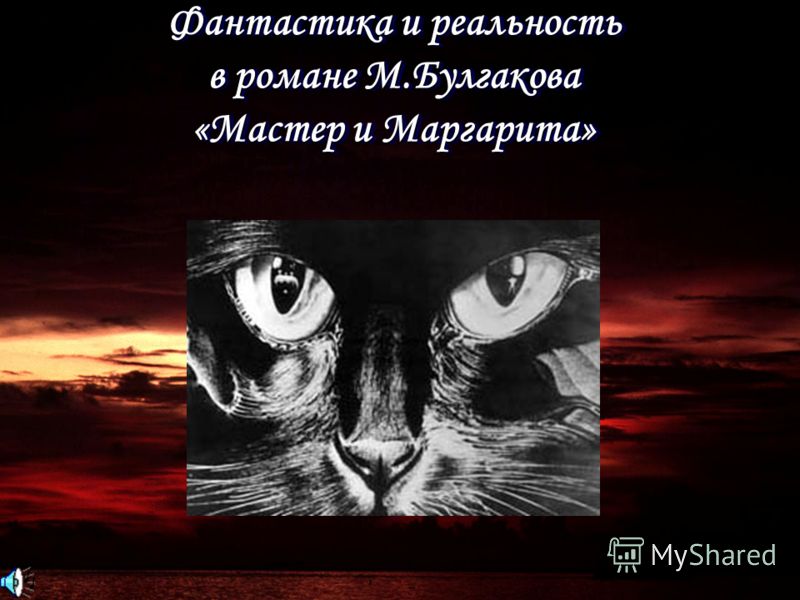 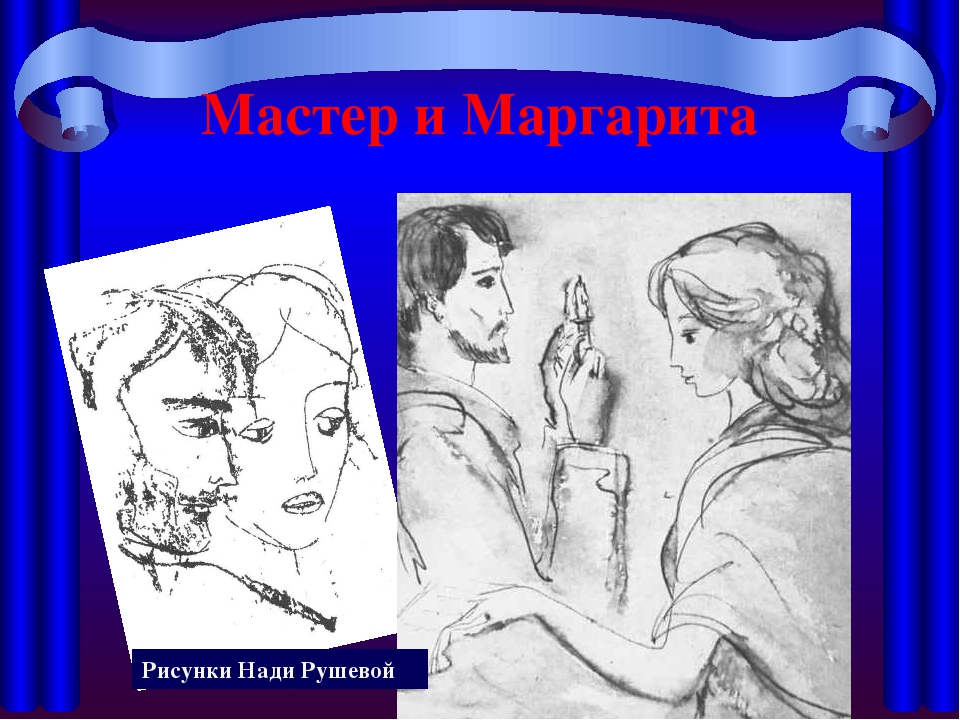